Михаил  Михайлович Зощенко – писатель-сатирик
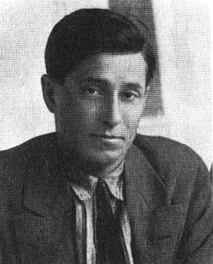 Юмор – насмешка, не слишком обижающая и задевающая достоинство людей.


Сатира – высмеивание недостатков и пороков человека, а  также самого человека.
Данные сатирика у вас – налицо, чувство иронии очень острое и лирика сопровождает его крайне оригинально. Такого соотношения иронии и лирики я не знаю в литературе ни у кого…

Максим Горький
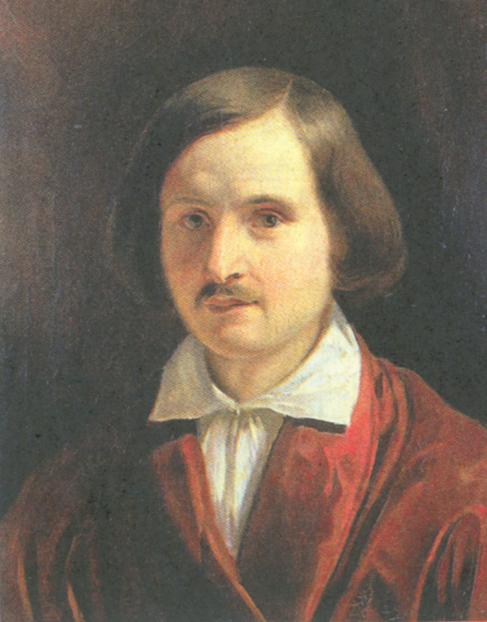 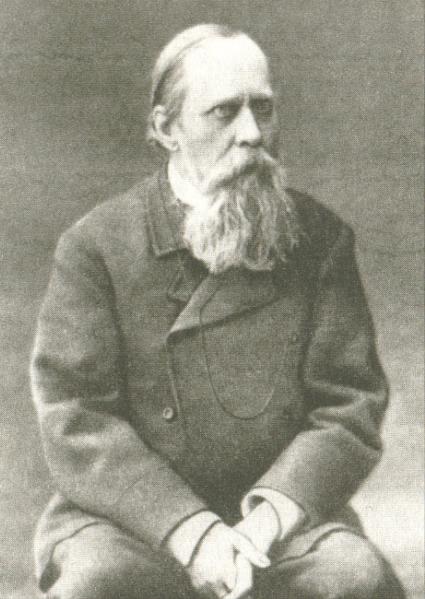 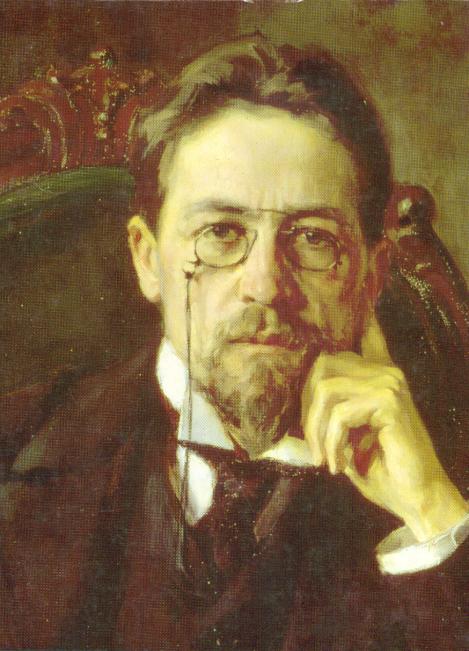 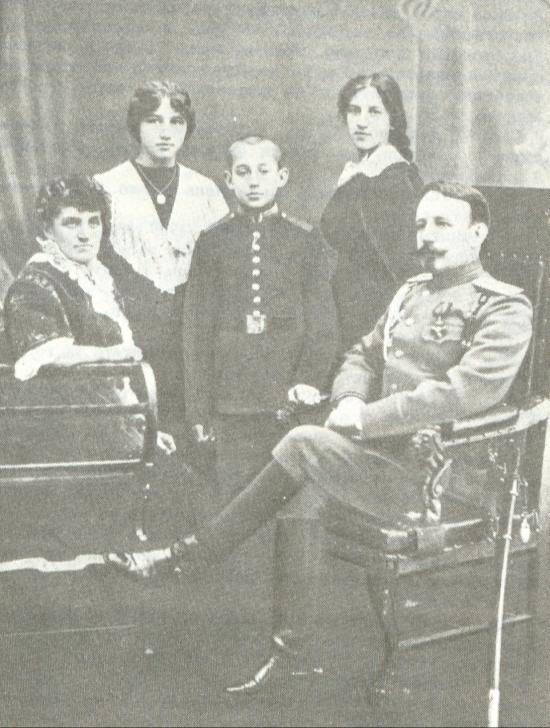 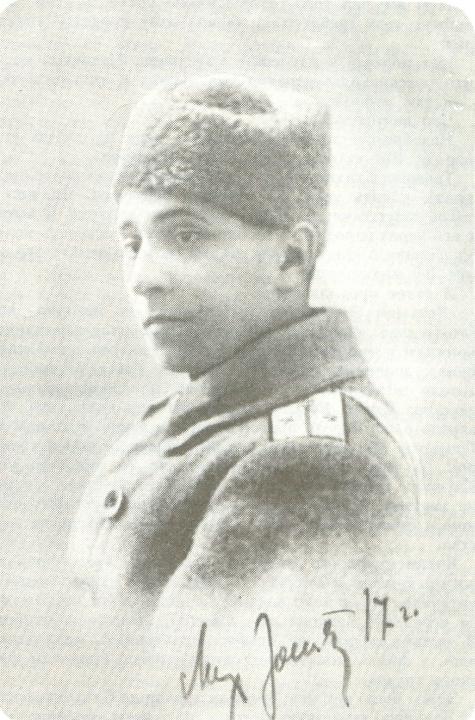 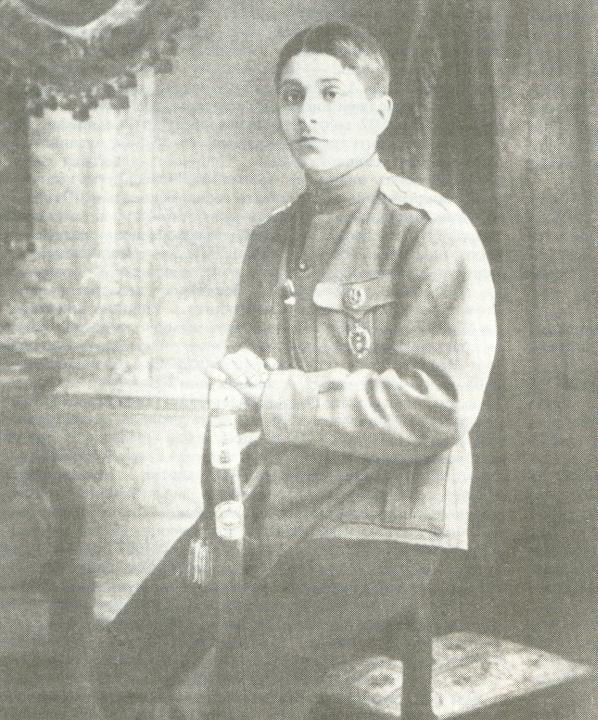 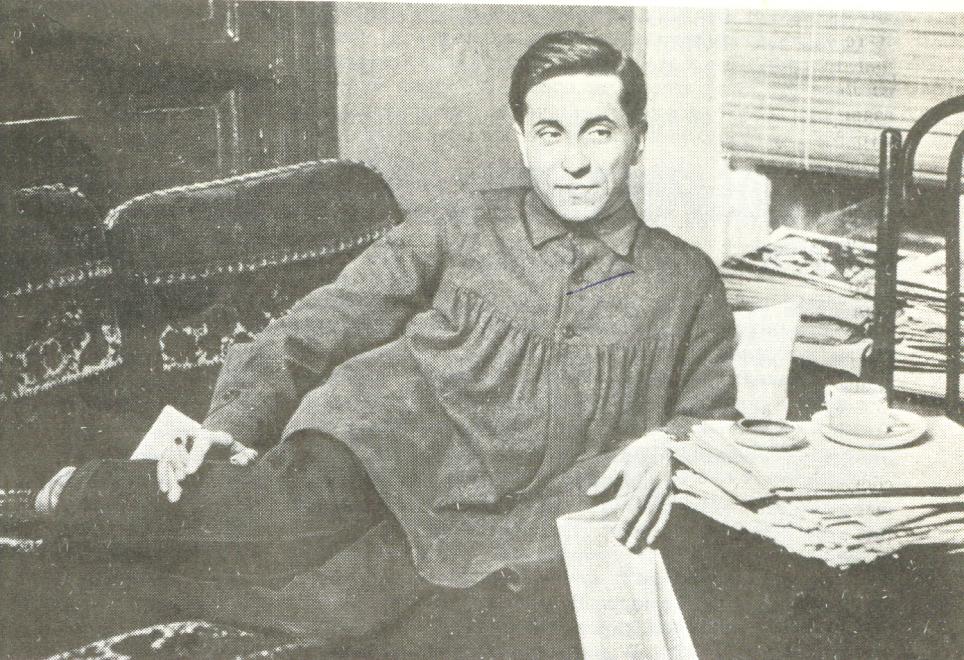 … Сатирикам везде и во все времена жить было куда опасней, нежели представителям иных литературных профессий. Их арестовывали, называли врагами народа, видели в них злопыхателей и зубоскалов, которые мать родную продадут, лишь бы поехидничать, поиздеваться над временем и над людьми, с которыми они живут в одно время. А ведь сатирики и в мыслях не держат смеяться над людьми. Они собирают пороки мира вместе, создают некий отрицательный мир, который и подвергают сатирическому осмеянию. Смехотворная нелепость этого мира должна, как им кажется, оттолкнуть современников, помочь им сделать свою жизнь чище и красивее. Любовь к людям, боль за несовершенство их жизни гонит сатирика к столу. 
                                                            Ю. Томашевский
Сказ - особая форма авторской речи, используемая на протяжении всего художественного произведения и характеризующая лицо, от имени которого ведётся повествование. Сказ ориентирован на устную, часто простонародную речь.
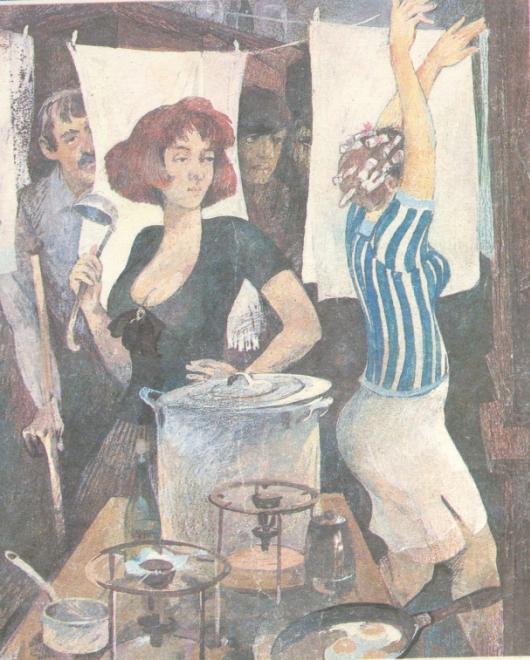 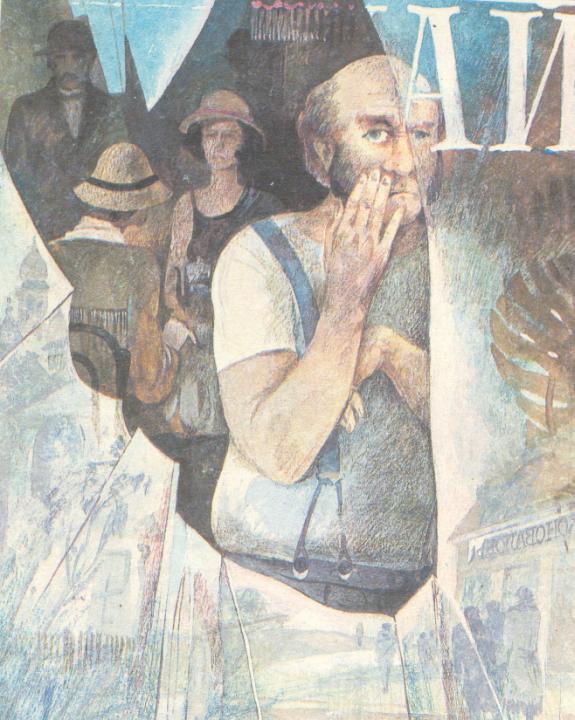 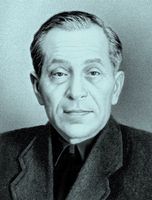 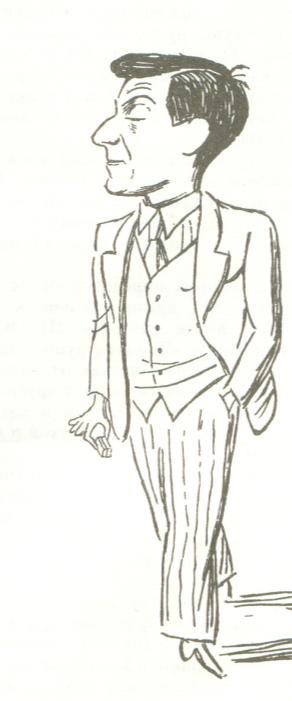